Организационные и методические рекомендации для участников городского конкурса юных экскурсоводов«Я горжусь тобой, Нижний Новгород!»
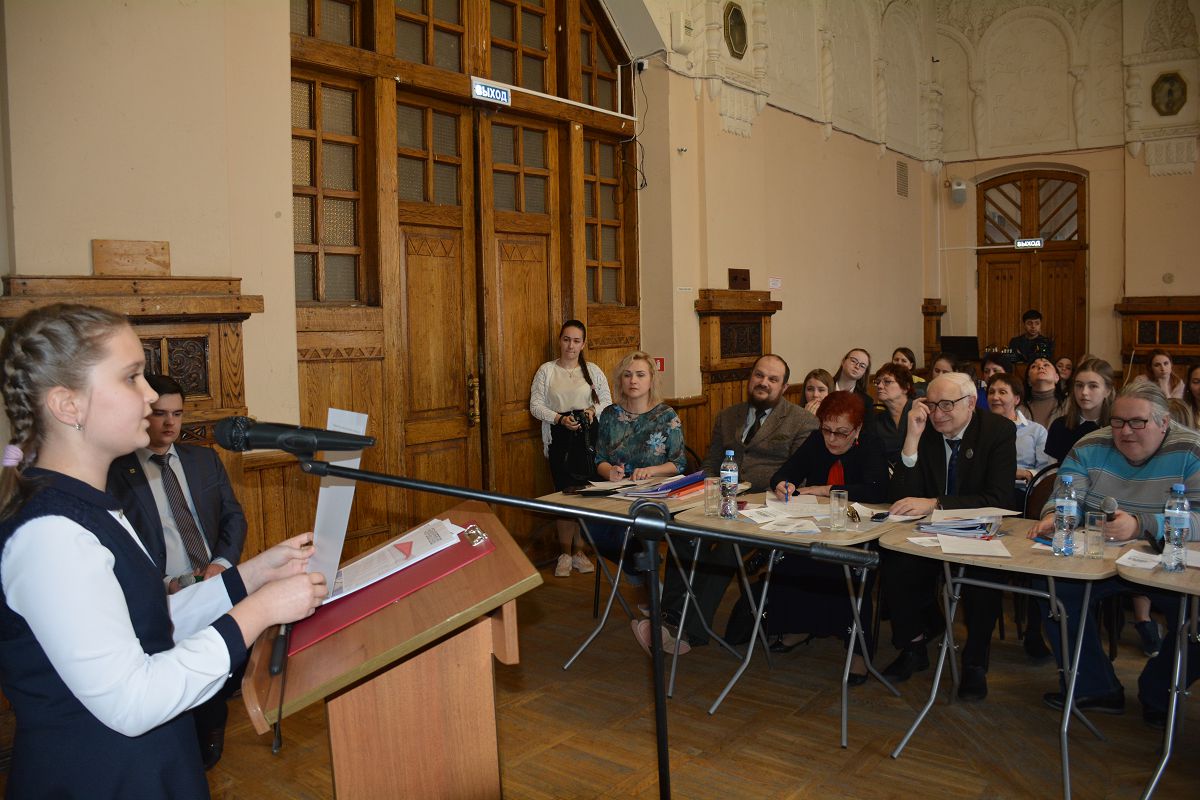 Панов Н.А.
педагог-организатор 
ДДТ им В.П.Чкалова
Городской конкурс юных экскурсоводов«Я горжусь тобой, Нижний Новгород!»
XXV городской конкурс юных экскурсоводов «Я горжусь тобой, Нижний Новгород!» проводится с целью создания условий для гражданско-патриотического воспитания через их приобщение к истории Нижегородского края.
XXV городской конкурс юных экскурсоводов «Я горжусь тобой, Нижний Новгород!»
Сроки проведения:
Для экскурсий по выставкам:
28.02 – 15.03.2023 – районные конкурсы (для номинаций «Экскурсии по выставкам музеев ОО, «Экскурсии по выставкам «Истории обычных вещей», 
до 10 марта 2023 года - размещение на портале конкурса видео экскурсий в номинации «Экскурсии по городу», городской отборочный этап
3 этап – конец марта 2023 – городской финал конкурса
XXV городской конкурс юных экскурсоводов «Я горжусь тобой, Нижний Новгород!»
Участники конкурса:
В конкурсе могут принять участие экскурсоводы школьных музеев, детских экскурсионных бюро, краеведческих кружков, клубов и других краеведческих объединений школ, гимназий, лицеев, учреждений дополнительного образования.
Конкурс проводится среди учащихся 5-11 классов без деления на возрастные группы.
Участвовать могут так же учащиеся СПО (училищ колледжов, техникумов) до 18 лет.
Номинации конкурса
1. Экскурсии по актуализированным стационарным экспозициям паспортизированных музеев или по вновь созданным выставкам музеев в стадии становления «Юные хранители славы нижегородцев» – в соответствии с профилем и тематикой музея или выставки. Темы конкурса экскурсоводов соответствуют темам создаваемых выставок:
а) «Настоящая сила – в справедливости и правде»:
Экскурсии по выставкам о преступлениях нацистов в годы Великой Отечественной войны.
Экскурсии по выставкам о преступлениях современных националистов на Украине.
Экскурсии по выставкам о произведениях искусства и культуры о жертвах геноцида в годы Великой Отечественной войны и новейших произведениях о событиях на Украине.
Экскурсии по выставкам «Полевая почта как форма связи между фронтом и тылом
Экскурсии по выставкам «Дети и педагоги в истории Великой Отечественной войны. 
Деятельность поисковых отрядов и волонтёрских организаций по сохранению и увековечиванию памяти о Великой Отечественной войне»
б) О Боевой Славе выдающихся нижегородцев – жителей района, микрорайона ОУ, выпускников, педагогов, руководителей ОУ - участников войн и вооружённых конфликтов. 
в) О Трудовой Славе выдающихся профессионалов – жителей района, микрорайона ОУ, выпускников, педагогов, руководителей ОУ; об истории школьных музеев.
г) «Мы – российский народ» - «Историческое и культурное наследие и традиции народов земли нижегородской». 
Экскурсии по выставкам «Истории обычных вещей»: 
а) «История изобретения и развития приборов, инструментов, техники»;
б) «История изобретения и совершенствования бытовых вещей, предметов культуры».
Экскурсии по выставкам «Великие наставники»: о трудовом пути педагогов, руководителей ОУ.
XXV городской конкурс юных экскурсоводов «Я горжусь тобой, Нижний Новгород!»
Экскурсии могут проводиться как по уже созданным выставкам, которые принимали участие в конкурсе выставок «Юные хранители Славы нижегородцев», «История обычных вещей», так и по новым, а так же по основной экспозиции музея, в соответствии с профилем и тематикой музея.
Условия участия в городском финале конкурса
Победители районных конкурсов выдвигаются на городской конкурс. В каждой номинации и теме на городской финал отбирается не более 1 экскурсии.
Допускается выполнение и защита экскурсий творческим коллективом учащихся – не более 2 человек.
Защита экскурсий должна сопровождаться мультимедийным показом музейных экспозиций и экскурсионных объектов города (виртуальные экскурсии). 
Для участия в городском этапе конкурса «Юный экскурсовод» в оргкомитет (по согласованию) на электронную почту p.n.a.1990@mail.ru) в срок до 15.03.2023 г. направляются материалы по итогам районных этапов конкурса и материалы участников в номинации «Экскурсовод по городу»
Содержание направляемых материалов:
Выписка из протокола проведения районного этапа конкурса в электронном и печатном виде, которая является заявкой.
Полный текст экскурсии (15 минут) с методической разработкой и сокращенный текст защиты (7-10 минут) на бумажном (формат А4, шрифт 14, интервал 1,5, выравнивание текста по ширине) и электронном носителях. Защита от 7 до 15 минут.
Видео - или мультимедийная презентация для проведения виртуальной экскурсии
При пересылке материалов электронной почтой все материалы каждого из участников отдельно архивируются и подписываются: ФИО, школа, и направляются на электронную почту p.n.a.1990@mail.ru с пометкой «Конкурс юный экскурсовод»
Материалы так же необходимо будет предоставить в печатном виде на городском финале конкурса «Юный экскурсовод»
Критерии оценки конкурсных материалов и некоторые требования к их оформлению
Критерии оценки экскурсии
Познавательная и эмоциональная эффективность предлагаемого материала, создание у экскурсантов образных представлений об исторических событиях. 
Глубина проработки материала, степень раскрытия темы. 
Представление данных, полученных в результате исследования, с опорой на источниковедческую базу. 
Свободное владение материалом. Чёткая дикция. Культура речи. 
Использование методических приемов рассказа и показа экскурсионных объектов (умение сопровождать демонстрацию наглядности анализом, пояснениями, историческими справками, выводами, использование портфеля экскурсовода).
Коммуникативная культура.
Критерии оценки презентаций защиты экскурсий: 
Качество визуального оформления презентаций: общий визуальный стиль работы, графический дизайн элементов оформления работы, эстетичность, художественная выразительность, яркость. 
Соблюдение паритета между иллюстрациями и текстом.
Креативность, качество, сложность и техничность исполнения, обоснованность выбора использованных технологий, гиперссылок, эффектов, звукового оформления.
Защита экскурсии – до 10 минут.
Номинация «Экскурсии по городу» и механизм проведения отборочного этапа конкурса
Экскурсии в данной номинации участвуют в городском конкурсе прямым вхождением без ограничения количества экскурсий от ОО и районов. Для участия в данной номинации необходимо разместить видео-экскурсию по теме конкурса на портале «Юный экскурсовод» по ссылке с сайта МБУ ДО «ДДТ им.В.П.Чкалова» (http://ddt-chkalov.ru/) с оформлением электронной заявки. Требования к размещенным материалам изложены в Положении.
Для участия в финале экскурсии в номинации «Экскурсии по городу» проходят отбор специально созданной комиссией. Отбор происходит заочно по оценке видео-экскурсии.
Участники финала городского конкурса в номинации «Экскурсии по городу» приглашаются для участия в городском финале информационным письмом оргкомитета. 
Финал будет проходить в очной форме.
Тема конкурса «Старый новый Нижний». В Положении приведен список предлагаемых тем и маршрутов данной номинации.
Номинация «Экскурсии по городу» и механизм проведения отборочного этапа конкурса
Длительность видеоролика - не более 30 минут.
Видеоролик может быть смонтирован (необходимо убрать вынужденные паузы, переходы, не содержащие функционального значения). Видеоролик должен отражать мастерство экскурсовода, умение использования приемов рассказа и показа экскурсионных объектов, звук голоса, музыкальное оформление, если оно предполагается проведением экскурсии должны быть записаны в видеоролике, речь экскурсовода хорошо слышима и разборчива. Недопустимо перекрытие речи экскурсовода музыкальным фоном и посторонними шумами.
Видео экскурсия должна представлять  посещение объектов и содержать информацию о них, а также быть объединена единой темой. Автор должен быть главным участником конкурсной работы и находиться в кадре в качестве экскурсовода, демонстрируя свободное и грамотное  владение речью. Оценка может снижаться за злоупотребление закадровым текстом.
Конкурсы прошлых лет
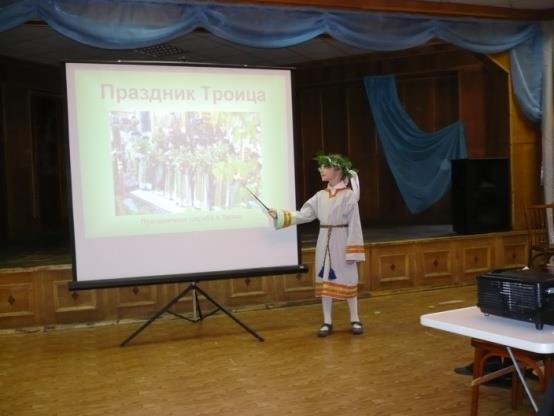 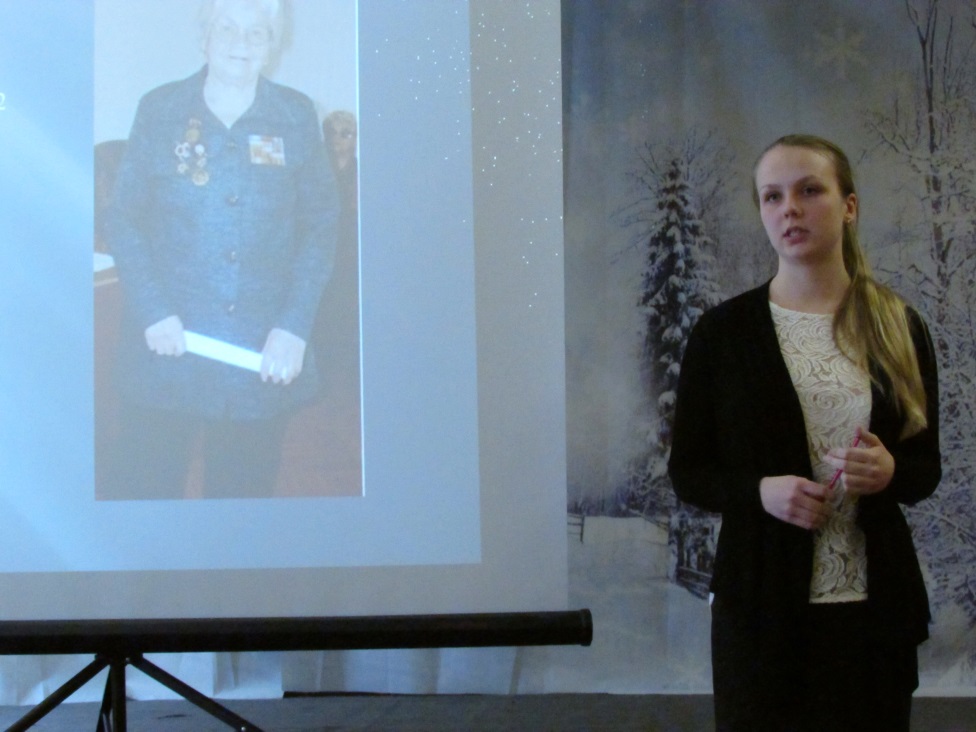 Городской финал в ДДТ им В.П. Чкалова
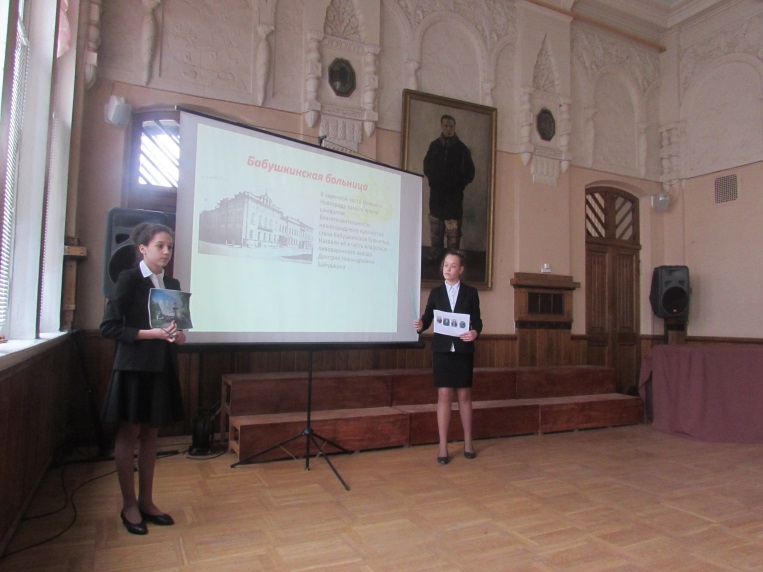 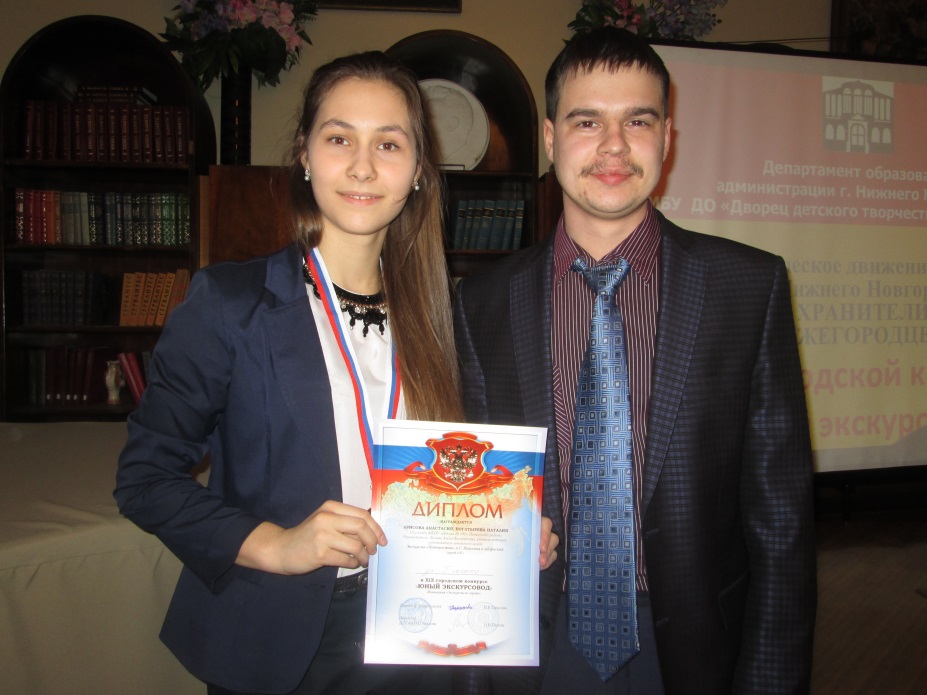 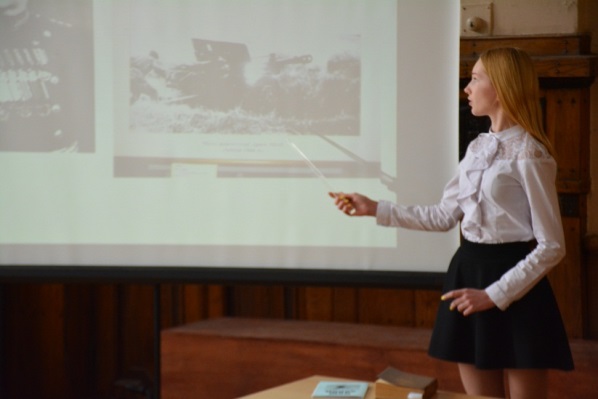 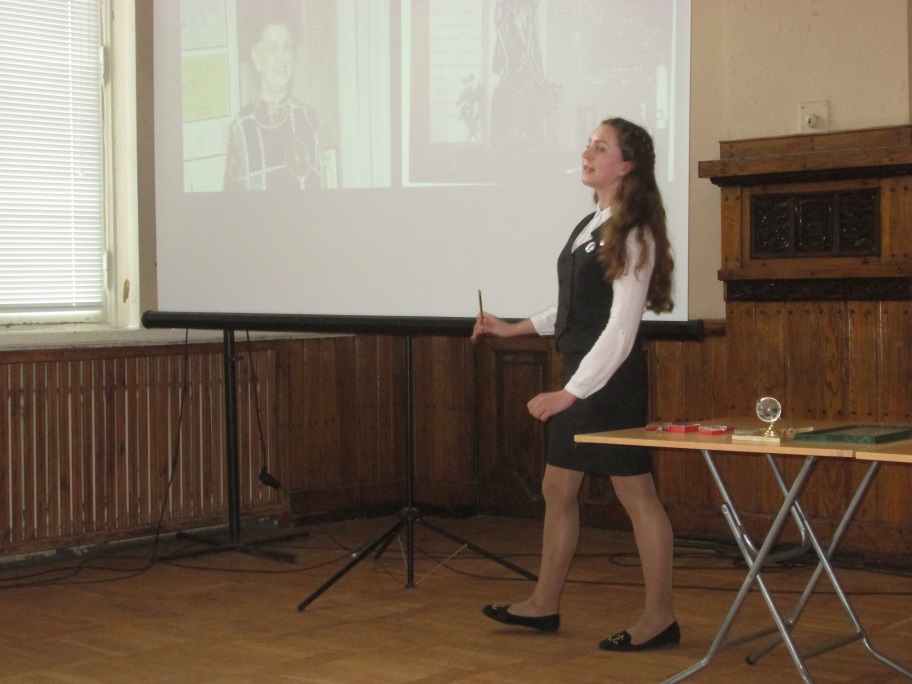 Спасибо за внимание!
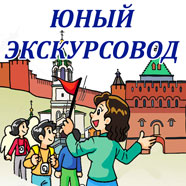